МЕДИЦИНСКАЯ ДЕЯТЕЛЬНОСТЬ Детский сад №3 «Золотой Ключик» филиал АН ДОО «АЛМАЗИК»
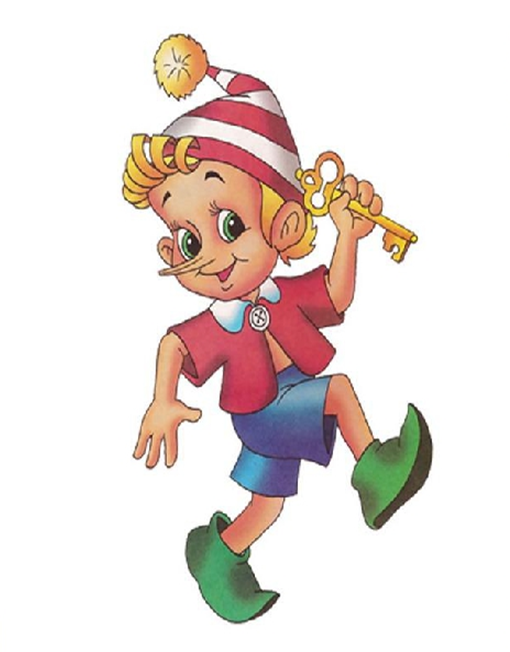 Адрес: 678170  
г. Мирный РС(Я) 
ул. Переулок молодежный, 4 А 
   Телефон: 4-69-28


Учредитель: АК «АЛРОСА» (ПАО), 
Администрация МО- Мирнинский район
НОРМАТИВНОЕ ПРАВОВОЕ ОБЕСПЕЧЕНИЕ МЕДИЦИНСКОГО ОБСЛУЖИВАНИЯ ДЕТЕЙ
В настоящее время на федеральном уровне действуют следующие нормативные документы, регламентирующие порядок организации и осуществления медицинского обслуживания детей:
Федеральный закон от 30.03.1999 № 3-ФЗ "О санитарно-эпидемиологическом благополучии населения"; 
Федеральный закон от 24.07.1998 № 124-ФЗ "Об основных гарантиях прав ребенка в Российской Федерации"; 
Федеральный закон от 21.11.2011 N 323-ФЗ(ред. от 25.06.2012)"Об основах охраны здоровья граждан в Российской Федерации"
Порядок организации оказания первичной медико-санитарной помощи, утв. приказом Минздравсоцразвития России от 29.07.2005 № 487; 
Инструкция по внедрению оздоровительных технологий в деятельность образовательных учреждений, утв. приказом Минздрава России от 04.04.2003 № 139; 
Санитарно-эпидемиологические правила СП3.1/2.4.3598-20 " Санитарно-эпидемиологические требования к устройству, содержанию и организации  работы образовательных организаций и других объектов социальной  инфраструктуры для детей и молодежи в условиях распространения новой коронавирусной инфекции (COVID- 19)
Инструкция по проведению профилактических осмотров детей дошкольного и школьного возрастов на основе медико-экономических нормативов, утв. приказом Минздравмедпрома России от 14.03.1995 № 60; 
Основополагающим документом, фиксирующим необходимость
медицинского обслуживания воспитанников, является Устав АН ДОО «Алмазик».
Работа медицинской деятельности в филиале - детский сад  №3  осуществляется на основании лицензии на   медицинскую деятельность от 24  декабря 2018г. №ЛО-14-01-002484   Номенклатура работ и услуг по лицензии
Характеристика групп
Возраст детей
2021 год
ХАРАКТЕРИСТИКА МЕДИЦИНСКОГО БЛОКА
Медицинский блок включает в себя:
медицинский кабинет
прививочный кабинет

Медицинское обслуживание осуществляют:
Врач-педиатр – два раза в неделю
Старшая медсестра 

Медицинский кабинет  ДОУ №3  Медицинский кабинет  укомплектован, согласно санитарным требованиям.
 Медкабинет оснащен:
Шкаф для хранения документации
Стол письменный рабочий -2шт. 
Тонометр с взрослой и детской манжетой – 1 шт.
Весы медицинские – 1 шт.
Пантограф – 1 шт.
Динамометр кистевой – 1 шт.
Ростомер медицинский – 1 шт.
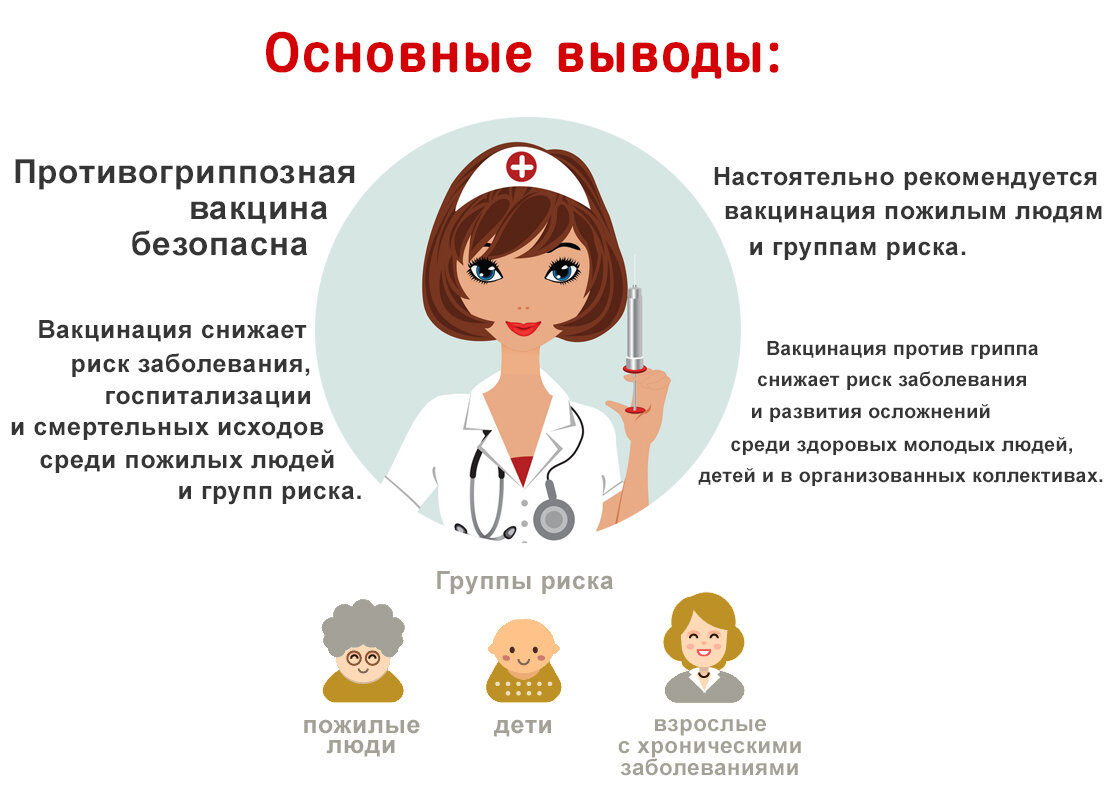 Оснащение прививочного кабинета:- Манипуляционный столик для проведения парентеральных манипуляций.- Отдельный стол с емкостями – контейнерами ДЛЯ дезинфекции ИМН,  обеззараживания -    медицинских отходов, лотками для использованного материала.- Контейнер для сбора мед. отходов (цвет маркировки – желтый)- Контейнер с хладоэлементами для временного хранения вакцины.- Холодильник для медикаментов.- Холодильник для вакцин- Шкаф для хранения перевязочного материала-  Медицинский шкаф для препаратов первой медицинской  помощи-  КУШЕТКА-  ОБН для кварцевания кабинета
ОРГАНИЗАЦИЯ    ПИТАНИЯ
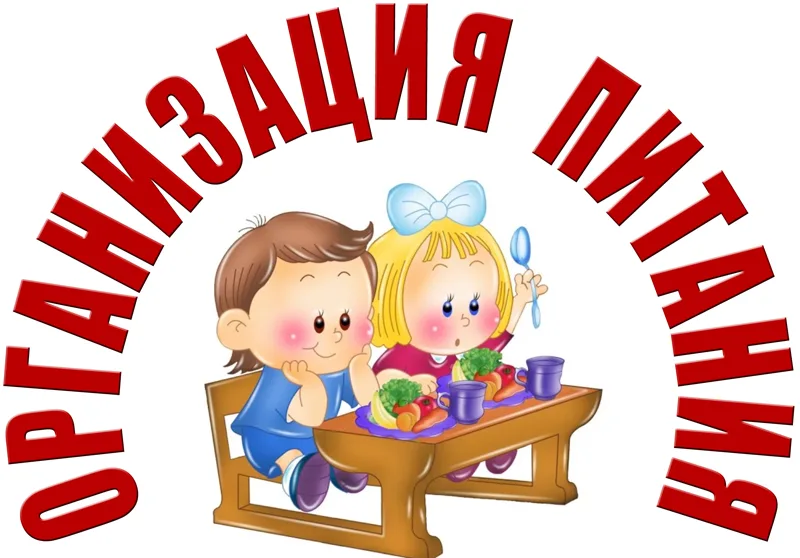 В детском саду с 01.08.2013 осуществляется питание согласно 20-ти дневному цикличному меню, которое разработано врачами – педиатрами  АН ДОО «Алмазик». 
Проведена экспертиза с выдачей положительного заключения :
Филиалом Федерального Бюджетного Государственного Учреждения Здравоохранения             « Центр гигиены и эпидемиологии в Республике Саха (Якутия) в Мирнинском районе Осуществляется  контроль за качеством поступающих 
продуктов, условиями хранения и сроками реализации. 
Проводится  контроль за технологией приготовления пищи, доброкачественностью готовой продукции с отметкой в бракеражном журнале.
ФИЗКУЛЬТУРНО-ОЗДОРОВИТЕЛЬНАЯ РАБОТА
Ежедневно во всех группах с 3 лет проводится: 
 
Комплекс утренней гимнастики с элементами дыхательной гимнастики и упражнениями для профилактики плоскостопия.
Занятия в бассейне.
Воздушное закаливание.
Закаливающие процедуры после сна:
Дыхательная гимнастика.
Хождение по массажным коврикам;
 Хождение босиком в спортивном зале ;
 Упражнения для профилактики плоскостопия;
Групповые оздоровительные мероприятия по назначению врача.
Кислородные коктейли курсами по две недели.
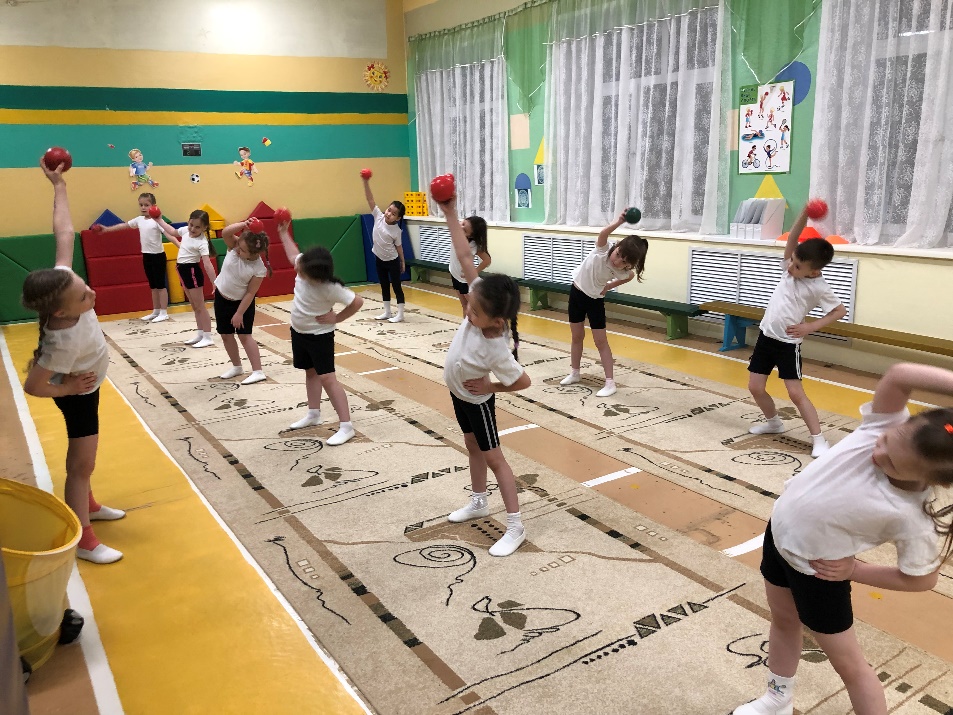 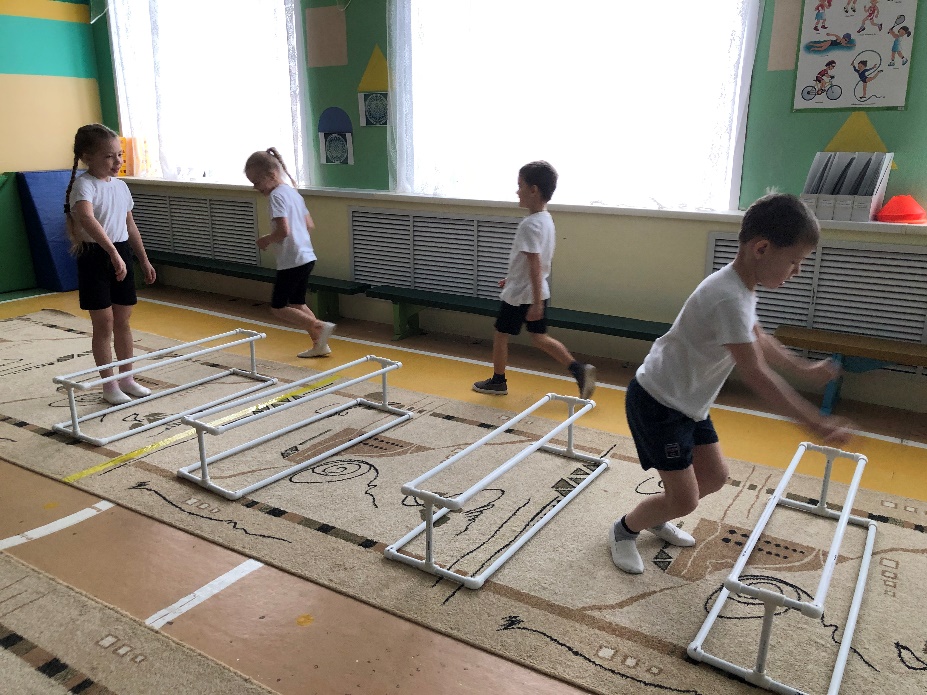 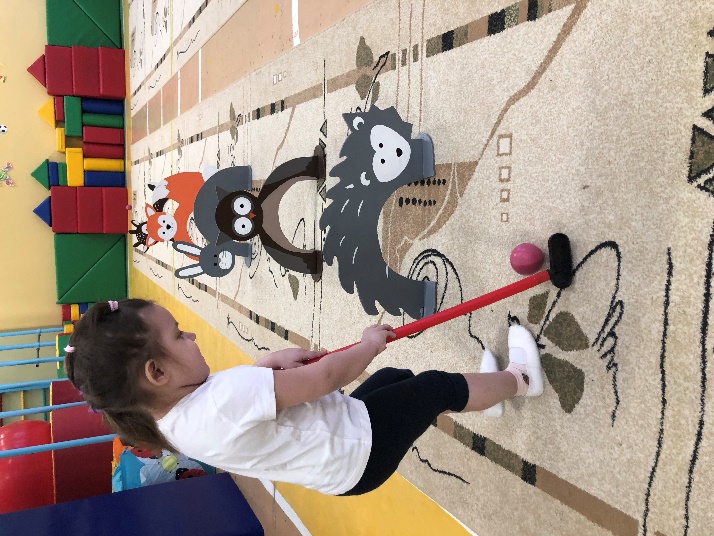 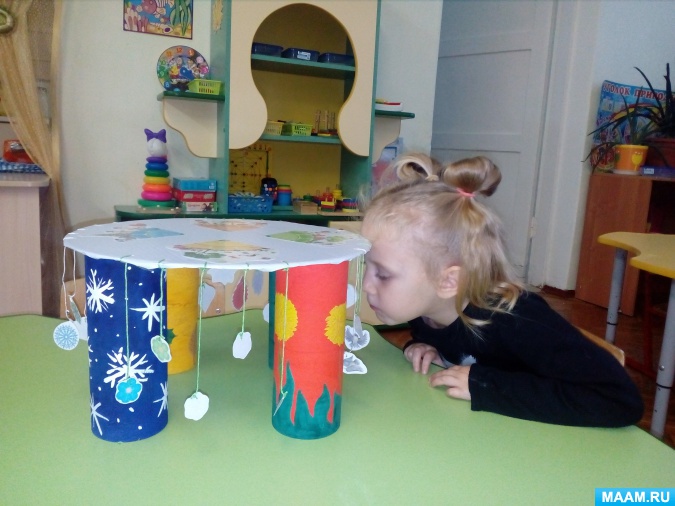 ОРГАНИЗАЦИЯ ЛЕЧЕБНО-ПРОФИЛАКТИЧЕСКОЙ РАБОТЫ
Основная задача  детского сада: заложить основы  крепкого здоровья; развитие всесторонней личности дошкольника; повышение физической  работоспособности ребёнка с учётом его индивидуальных способностей.
Основные задачи  медицинского работника ДОУ:
 Оздоровительная работа,  нацеленная на усиление защитных свойств организма, обеспечение основ здорового образа жизни. Снижение острой и хронической заболеваемости у  детей.
Обеспечение  активного наблюдения  за  детьми,  находящимися на 
диспансерном  учёте,  особенно   за  ЧБД,  организация их  оздоровления   в детском саду. 
 Организация    санитарно-гигиенических  и    противоэпидемических        мероприятий     в     учреждении.
Организация и контроль за проведением профилактических  осмотров детей врачами – педиатрами и узкими специалистами.

В настоящее время идёт постоянный поиск методов оздоровления детей в условиях организованных детских коллективов.
Занятия в бассейне
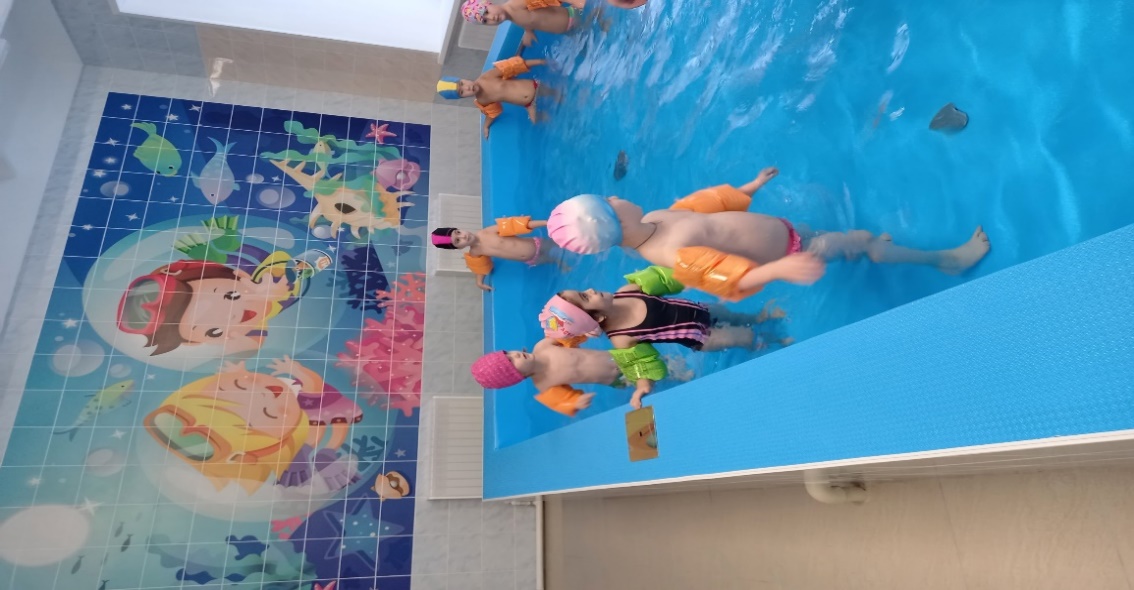 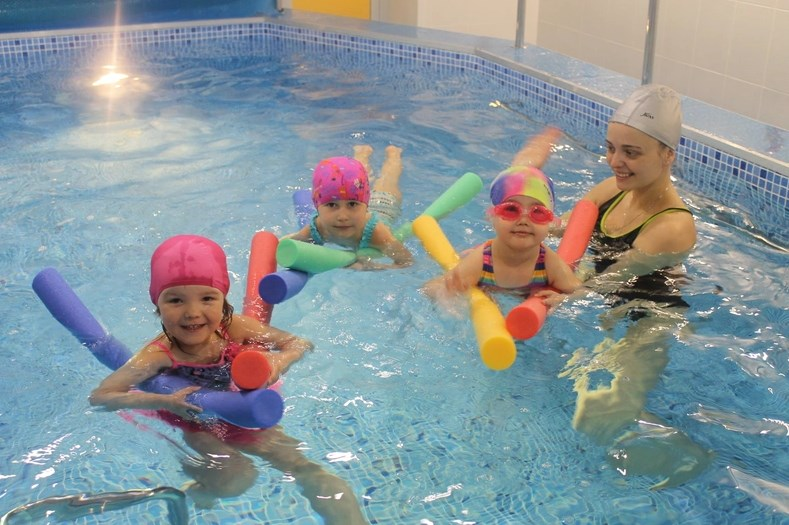 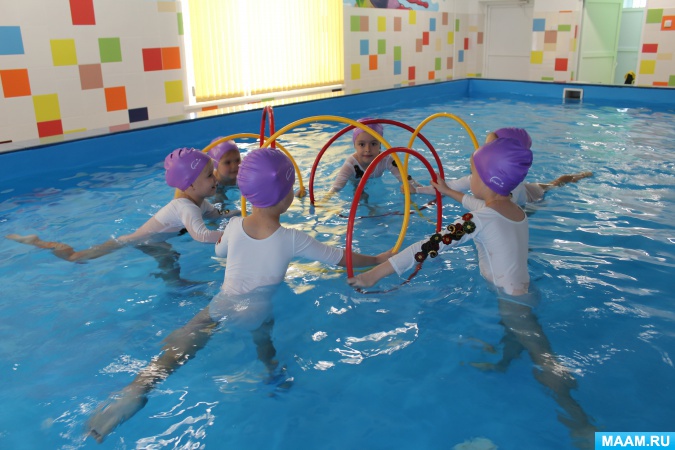 ИММУНО
ПРОФИЛАКТИКА
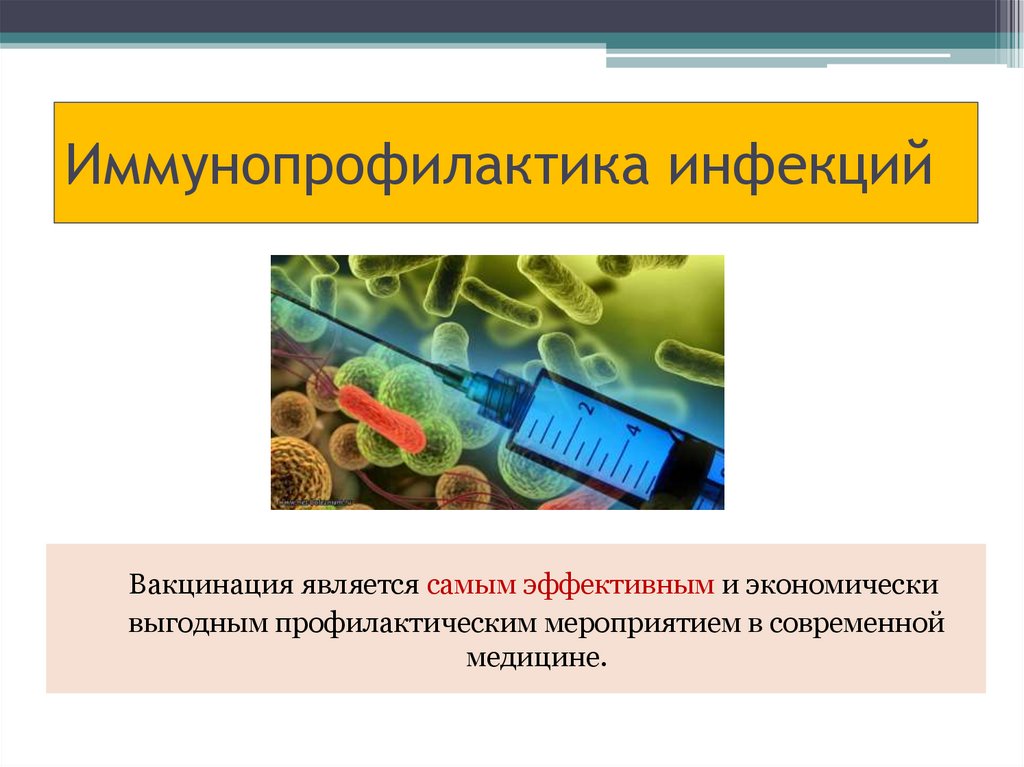 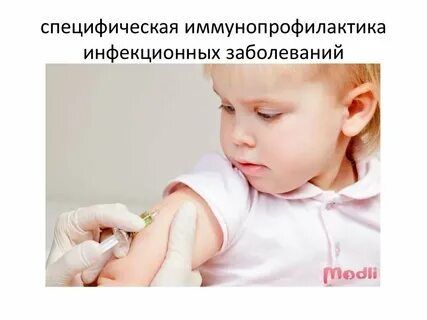 Профилактические прививки- введение в организм человека медицинских иммунобиологических препаратов для создания специфической невосприимчивости к инфекционным болезням.
   
Медицинские иммунобиологические препараты- вакцины, анатоксины, иммуноглобулины и прочие лекарственные средства, предназначенные для создания  специфической невосприимчивости к инфекционным болезням.
ГРУППЫ ЗДОРОВЬЯ ДЕТЕЙ  ПОСЛЕ  МЕДИЦИНСКОГО  ОСМОТРА  УЗКИМИ СПЕЦИАЛИСТАМИ В 2021 ГОДУ.
Комплексная  оценка состояния здоровья детей по группам здоровья наиболее полно отражает конечный результат всего объёма  профилактическо- оздоровительной работы
Охват «Д» детей  оздоровительными мероприятиями, направленными на профилактику и предупреждение обострений заболеваний за 2021 год
Профилактика    кариеса   у   детей
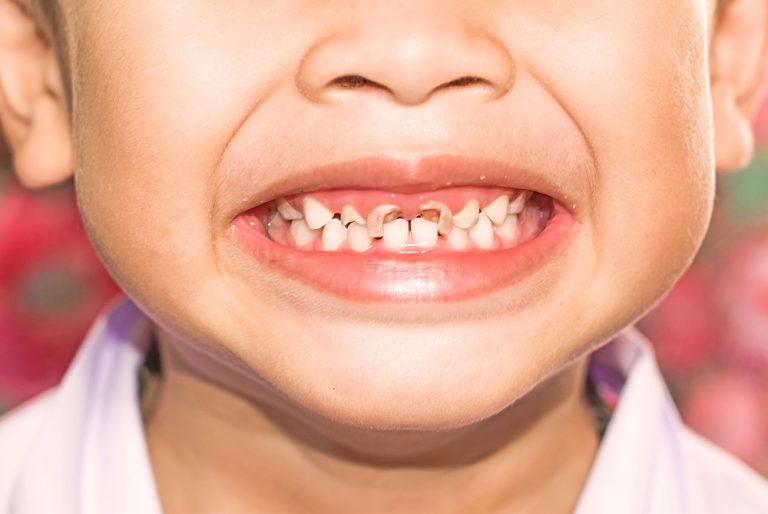 Кариес – это инфекционное поражение зубов, при котором происходит деминерализация и размягчение твердых тканей зуба с образованием дефекта в виде полости. Это наиболее распространенное заболевание зубочелюстной системы. Кариес встречается среди всех возрастных групп, но чаще среди взрослых людей старше 35 лет, где составляет 98-99%. Причины возникновения кариеса
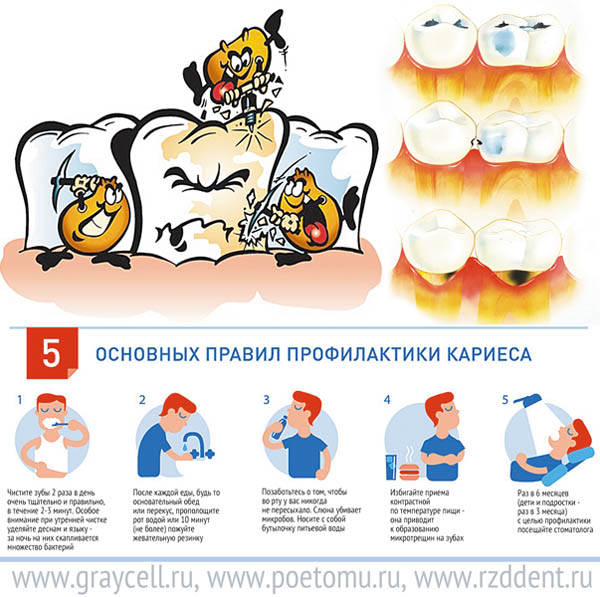 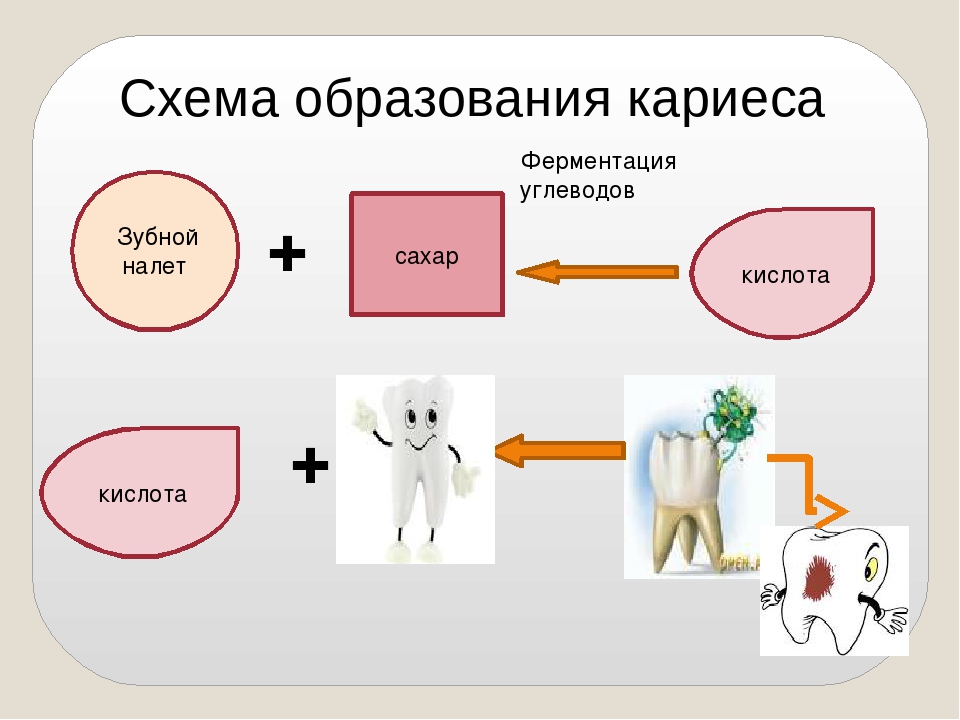 Этиофактор кариеса:
Микрофлора полости рта;
Характер и режим питания, содержание флора в воде;
Общее состояние организма;
Экстремальные воздействия на организм;
 При нерегулярной гигиене полости рта у шеек зубов скапливается микробный зубной налет. Бактерии зубного налета вырабатывают кислоту, которая начинает растворять и без того слабо минерализованную эмаль, что приводит к формированию на поверхности зубной эмали очагов деминерализации. Последние выглядят как белые меловидные пятна, слегка шероховатые на ощупь.
Недостаточное потребление фторидов  недостаточное поступление фторидов в организм считается важным фактором развития кариеса у детей, т.к. формирующаяся в отсутствии фторидов эмаль зубов – обладает значительно меньшей твердостью, а также значительно легче растворима в кислотах. Главный источник фторидов у детей – это питьевая вода. Повышенной дозировкой фтора в воде считается, когда его содержание в воде превышает 1 мг на 1 литр. Высокий риск развития кариеса зубов определяется при содержании фторида менее 0,5 мг/л.
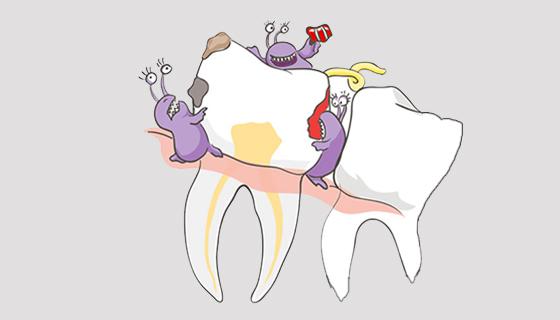 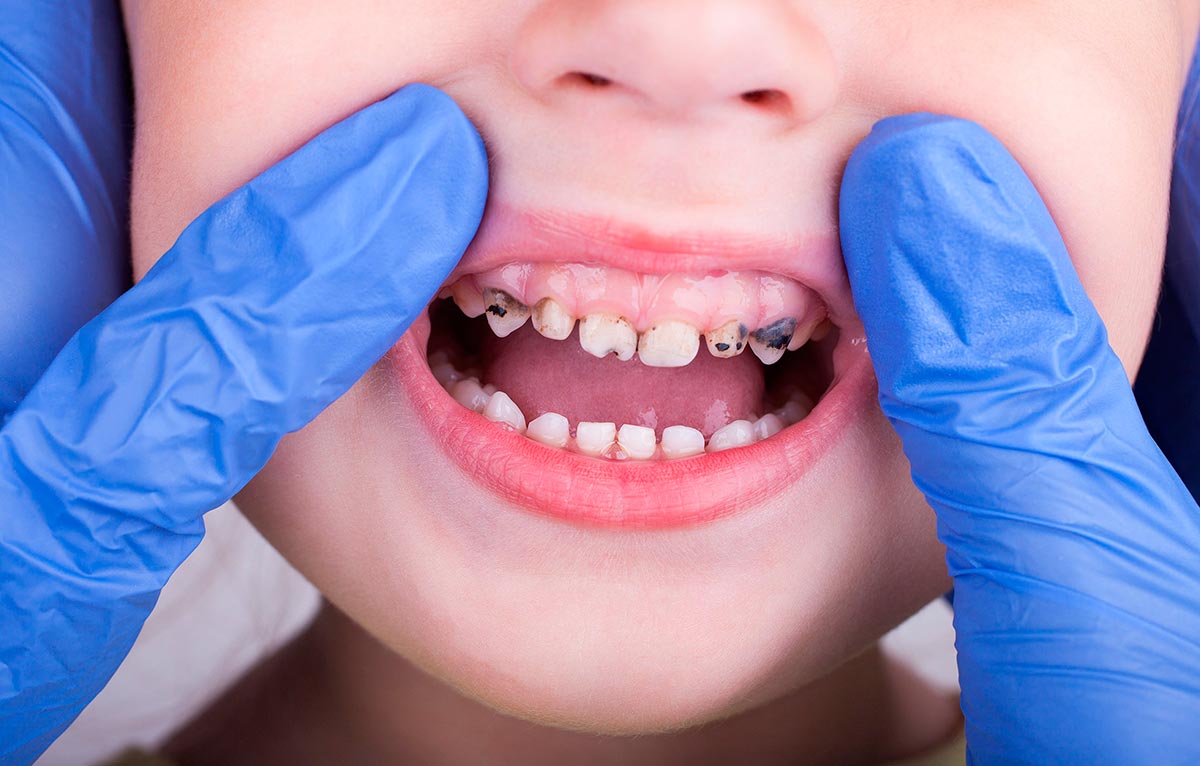 При этом у детей до 2 лет – поражение зуба средним кариесом чаще всего имеет тенденцию к неограниченному плоскостному и циркулярному распространению. Т.е. кариозное поражение может занимать сразу целиком несколько поверхностей зуба. И только после 2 летнего возраста кариозное поражение будет иметь свой обычный вид – ограниченной кариозной полости (блюдцеобразной формы).
Неправильное питание  очень большое значение для возникновения кариеса в детском возрасте имеет неправильное питание. Главным образом речь идет об употребление большого количества сахаросодержащих продуктов и напитков. Мучные и крахмалистые продукты, все что содержит легкоусвояемые углеводы, мягкая пища, кислые и сладкие соки, а также газировка – все это приводит к быстрому появлению кариозных очагов (особенно в условиях недостаточной гигиены полости рта).
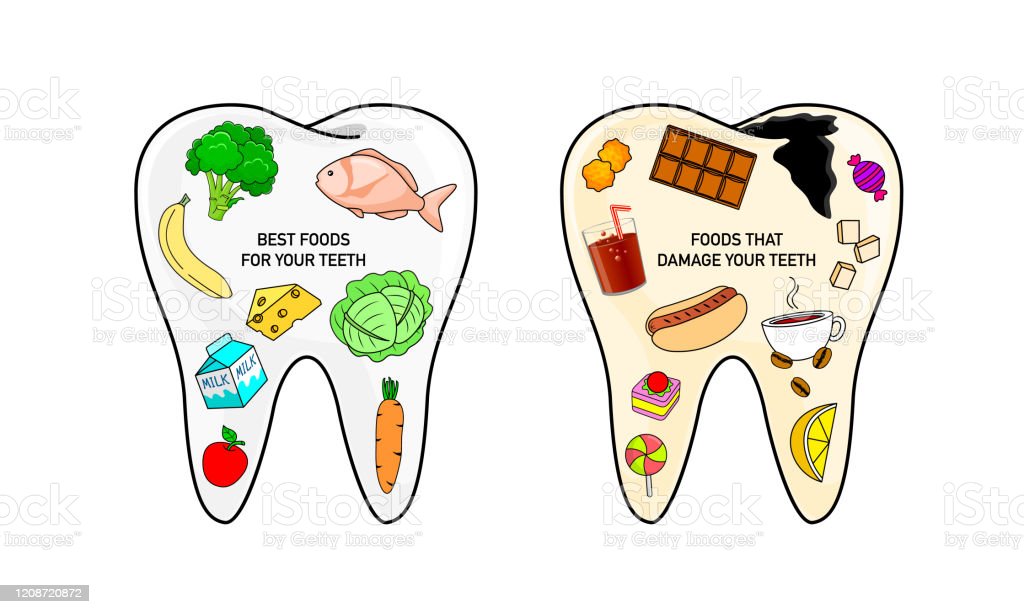 Родители часто вовремя не замечают появления таких пятен, т.к. они скрыты под слоем мягкого зубного налета. Либо родители не видят в их появлении ничего серьезного. Если в этот период не происходит нормализации гигиены полости рта ребенка, а также режима его питания – белые пятна на поверхности эмали очень быстро превращаются в поверхностные кариозные дефекты
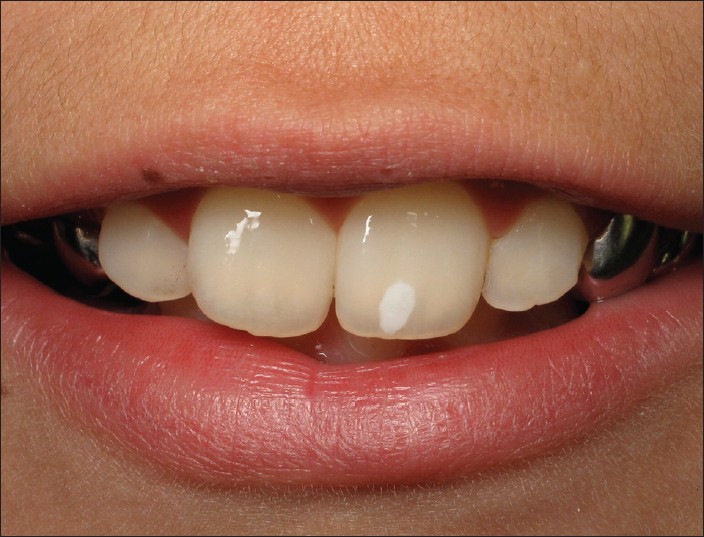 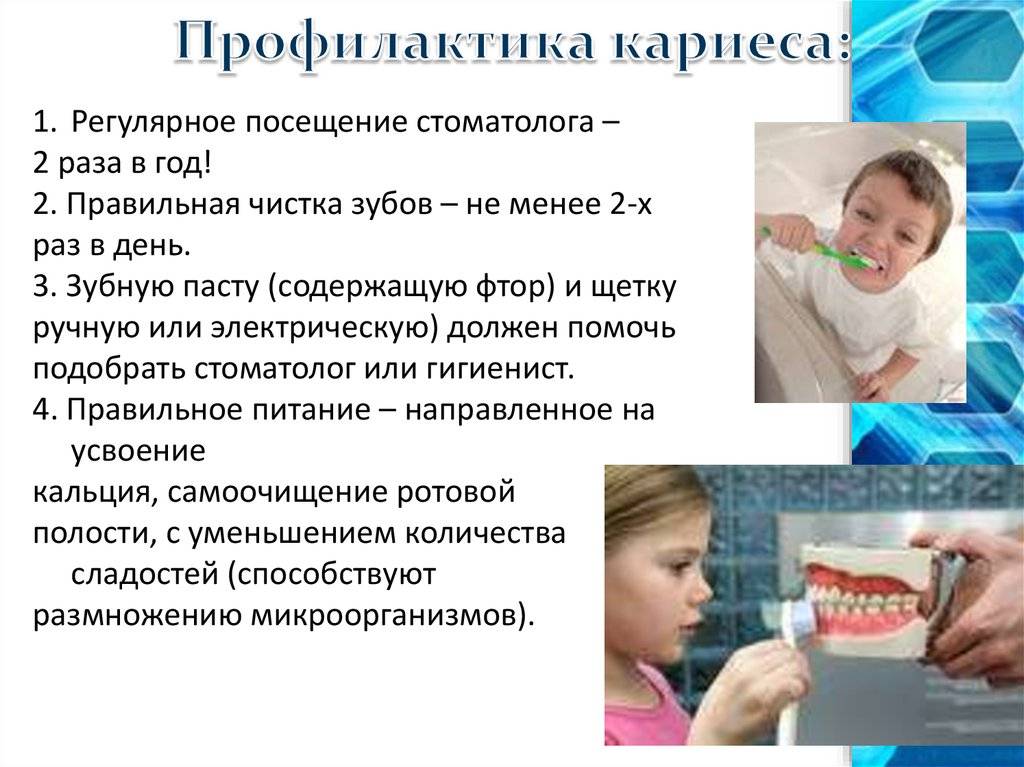 Спасибо за внимание!





                                                            Врач-педиатр СМО –  Маммадова Д.М
                                                                Старшая мед сестра – Елашкина Т.В
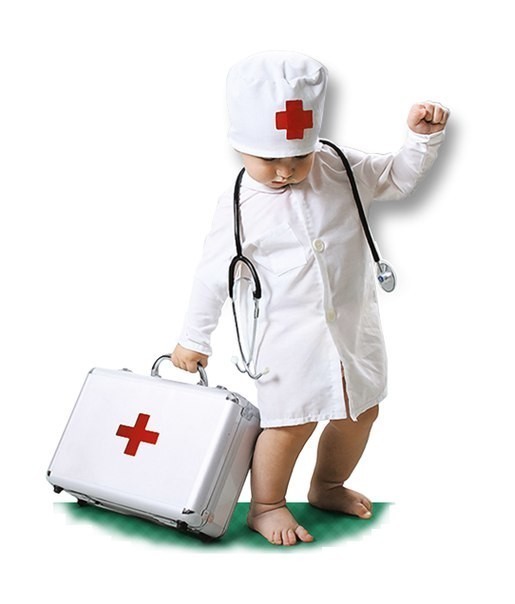